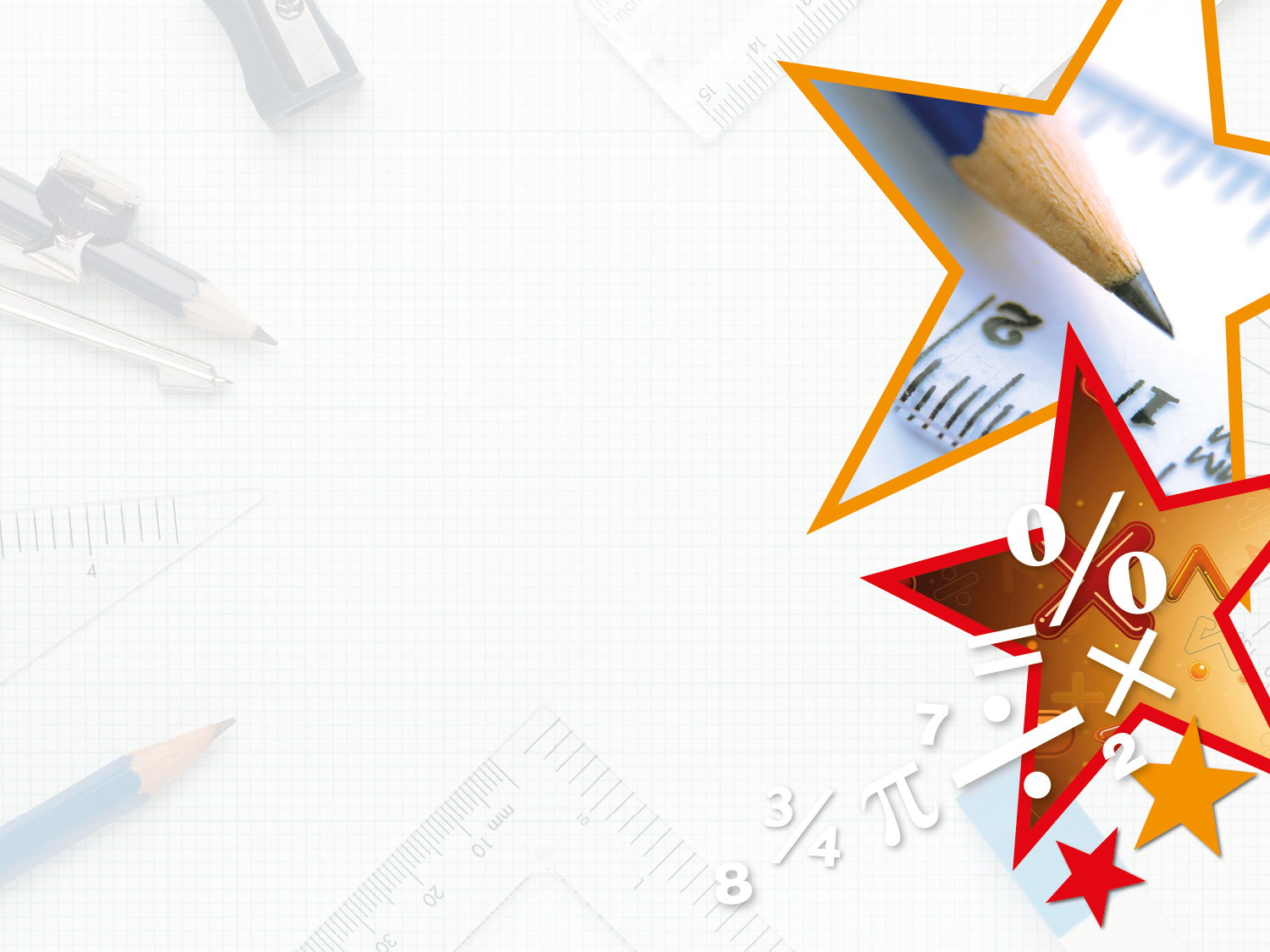 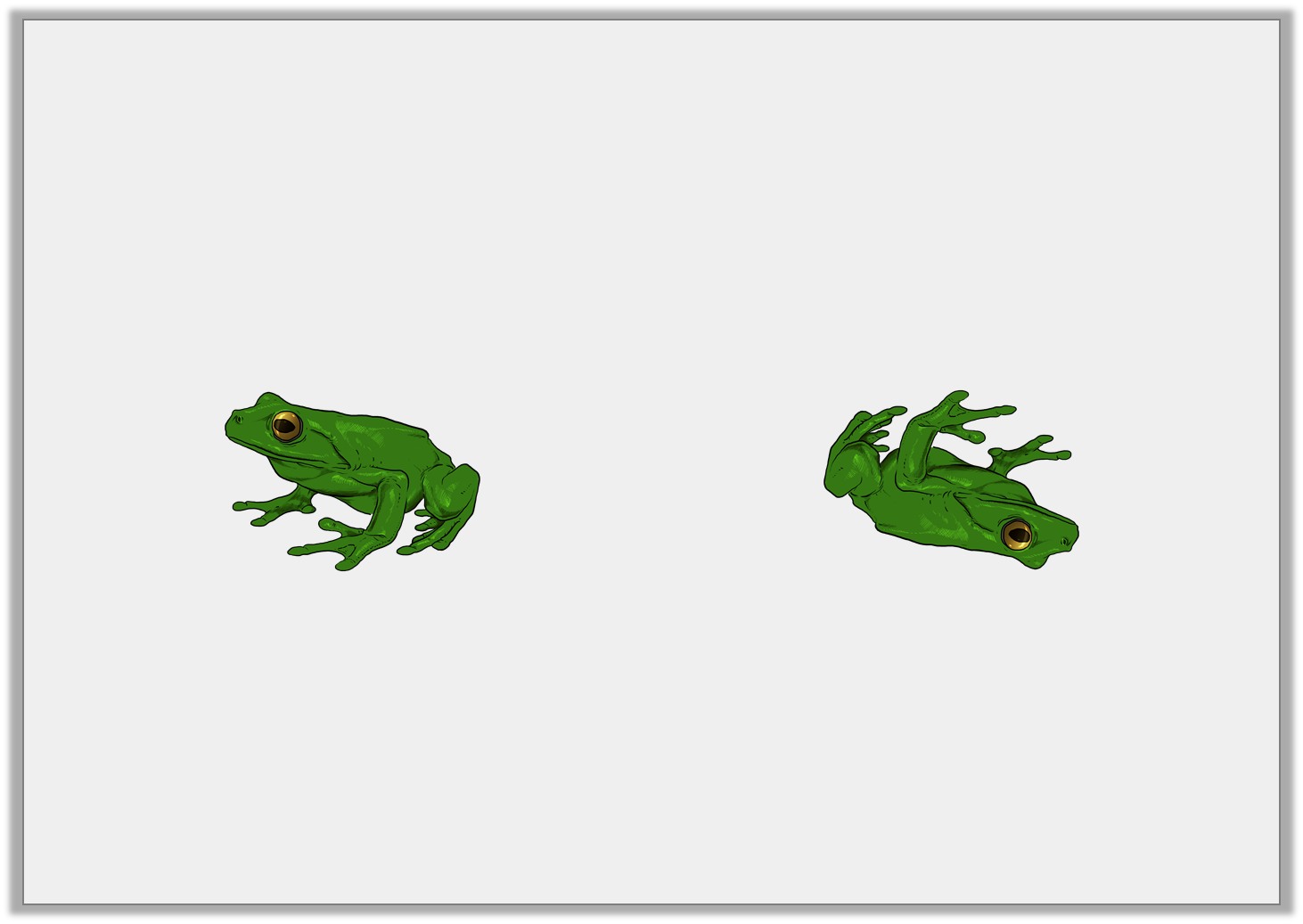 Varied Fluency 2

True or false?

The frog has made a quarter turn clockwise.
Y2
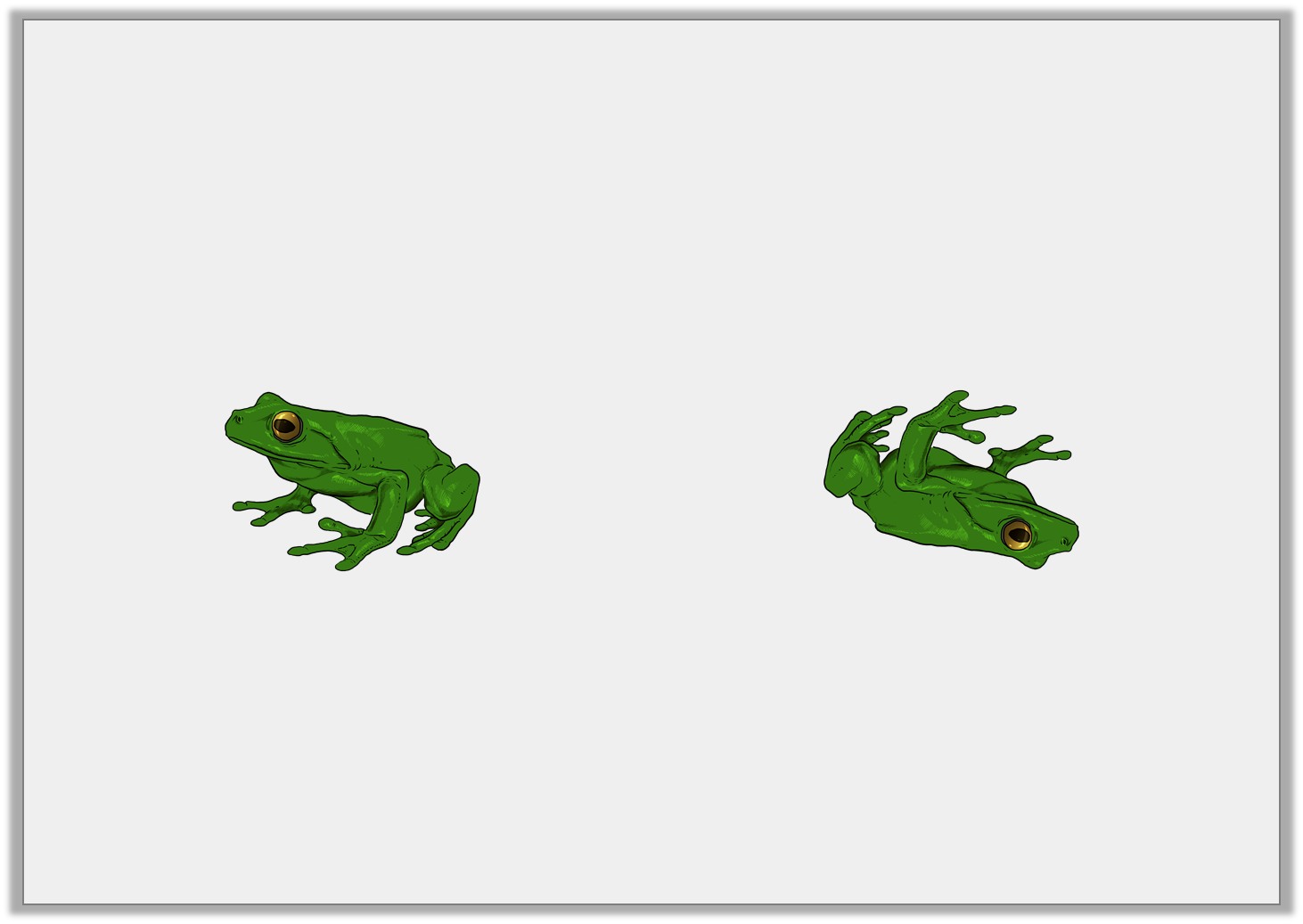 Varied Fluency 2

True or false?

The frog has made a quarter turn clockwise.











False, the frog has made a half turn clockwise.
Y2
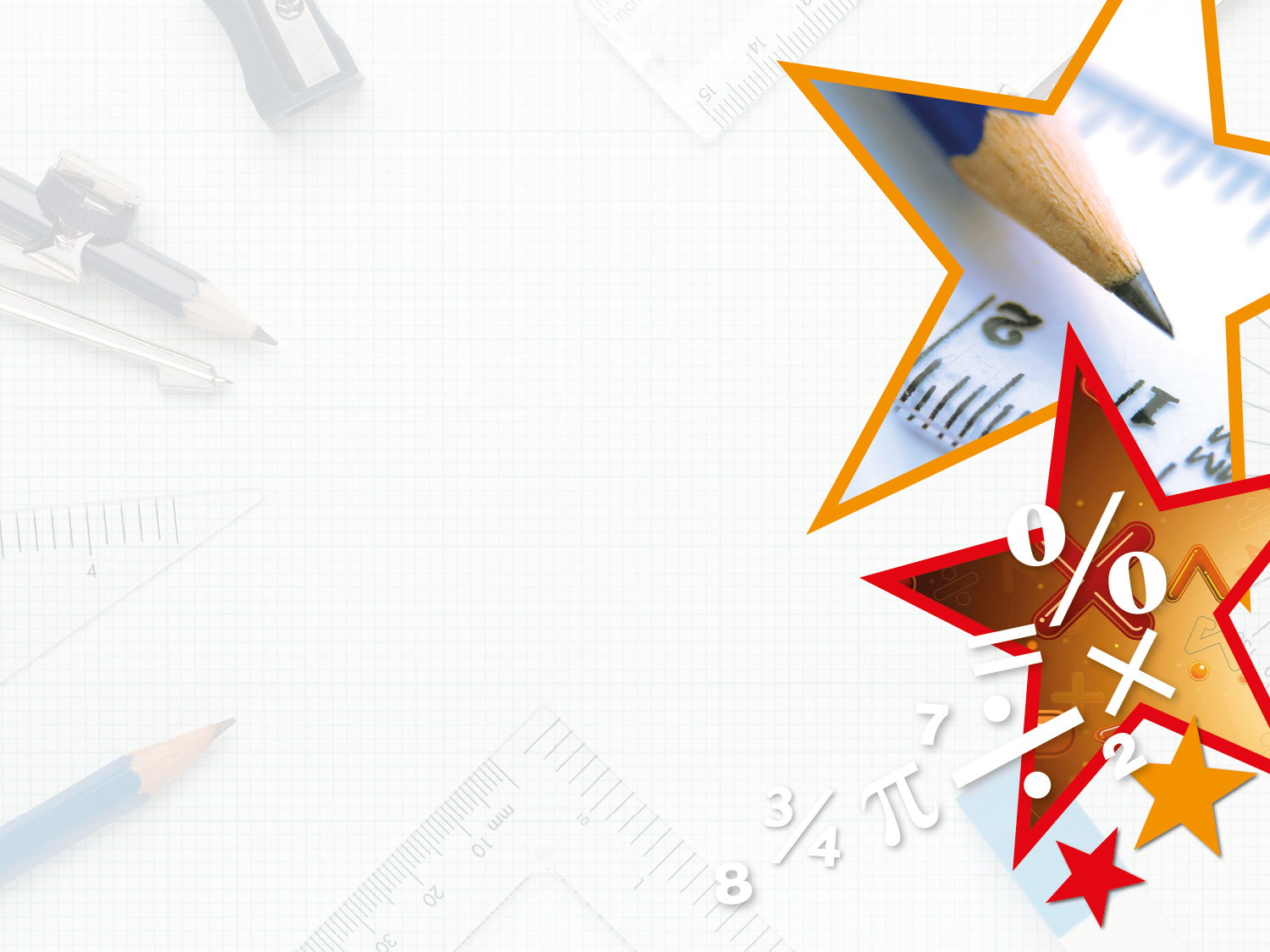 Varied Fluency 3

The triangle makes a three quarter turn anti-clockwise.






Which one is it now?
a
b
c
Y2
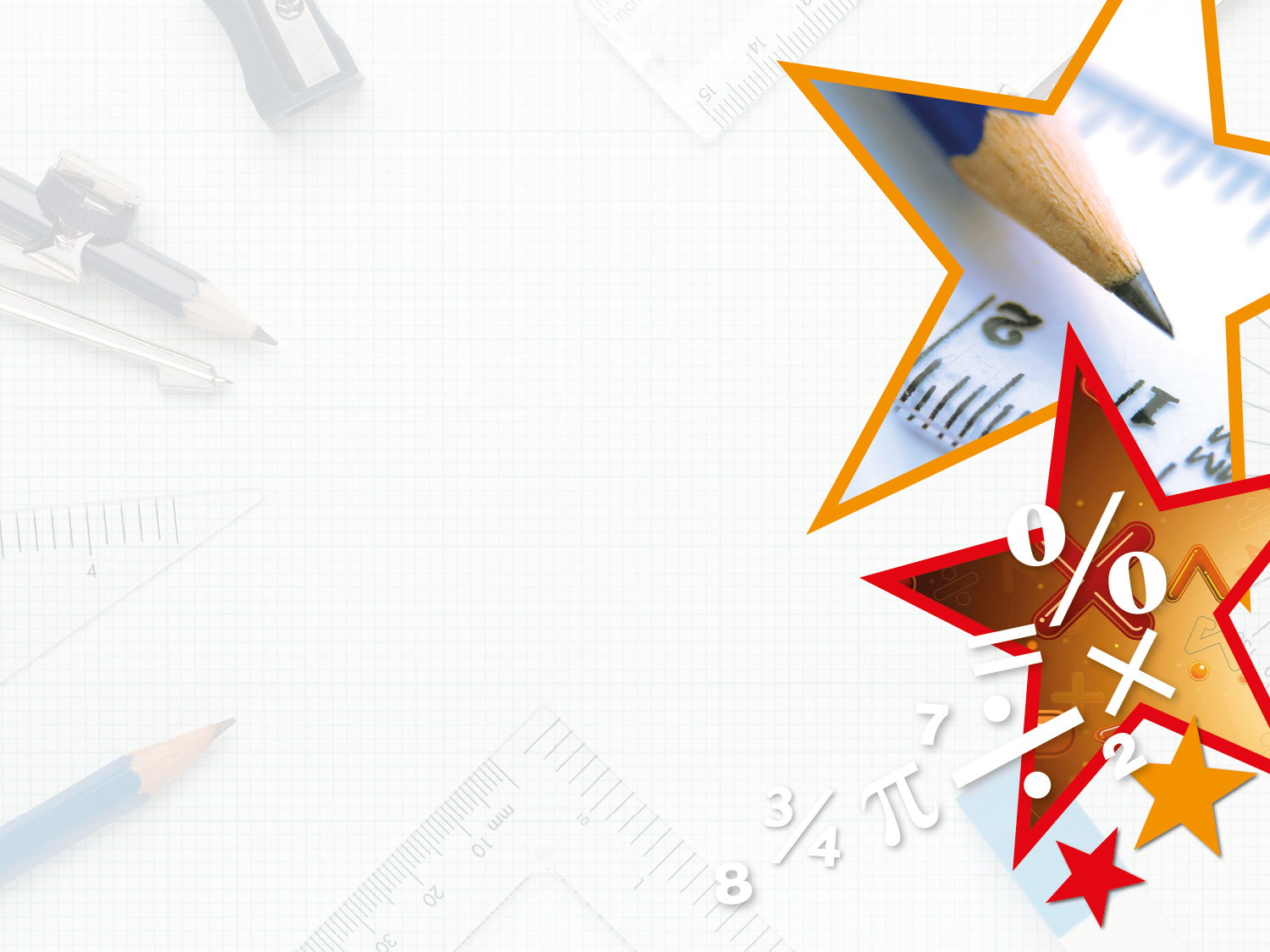 Varied Fluency 3

The triangle makes a three quarter turn anti-clockwise.






Which one is it now?
a
b
c
Y2
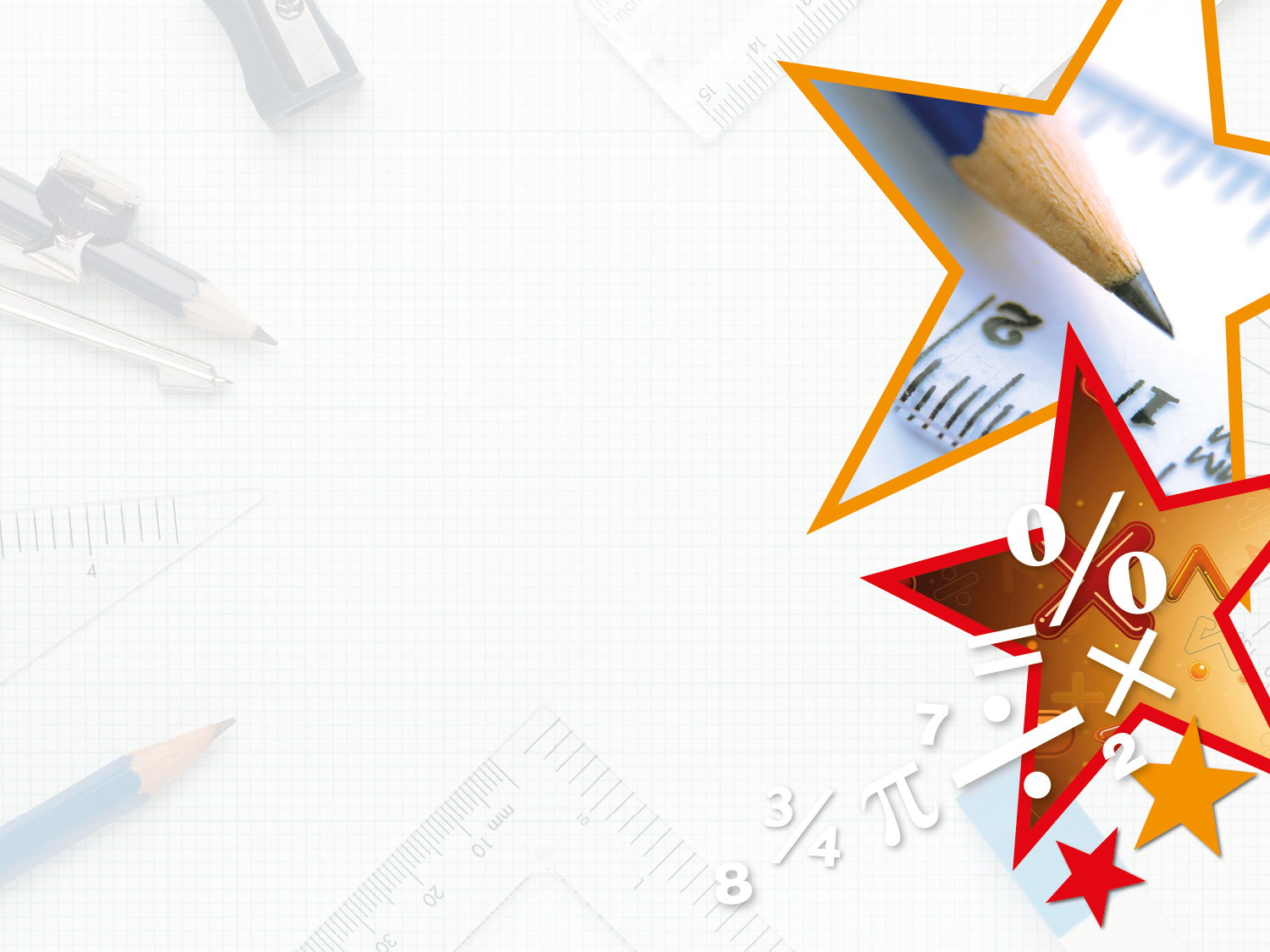 Varied Fluency 4

True or false? 

The shape could have made a whole turn to get to its new position.
New position:
Y2
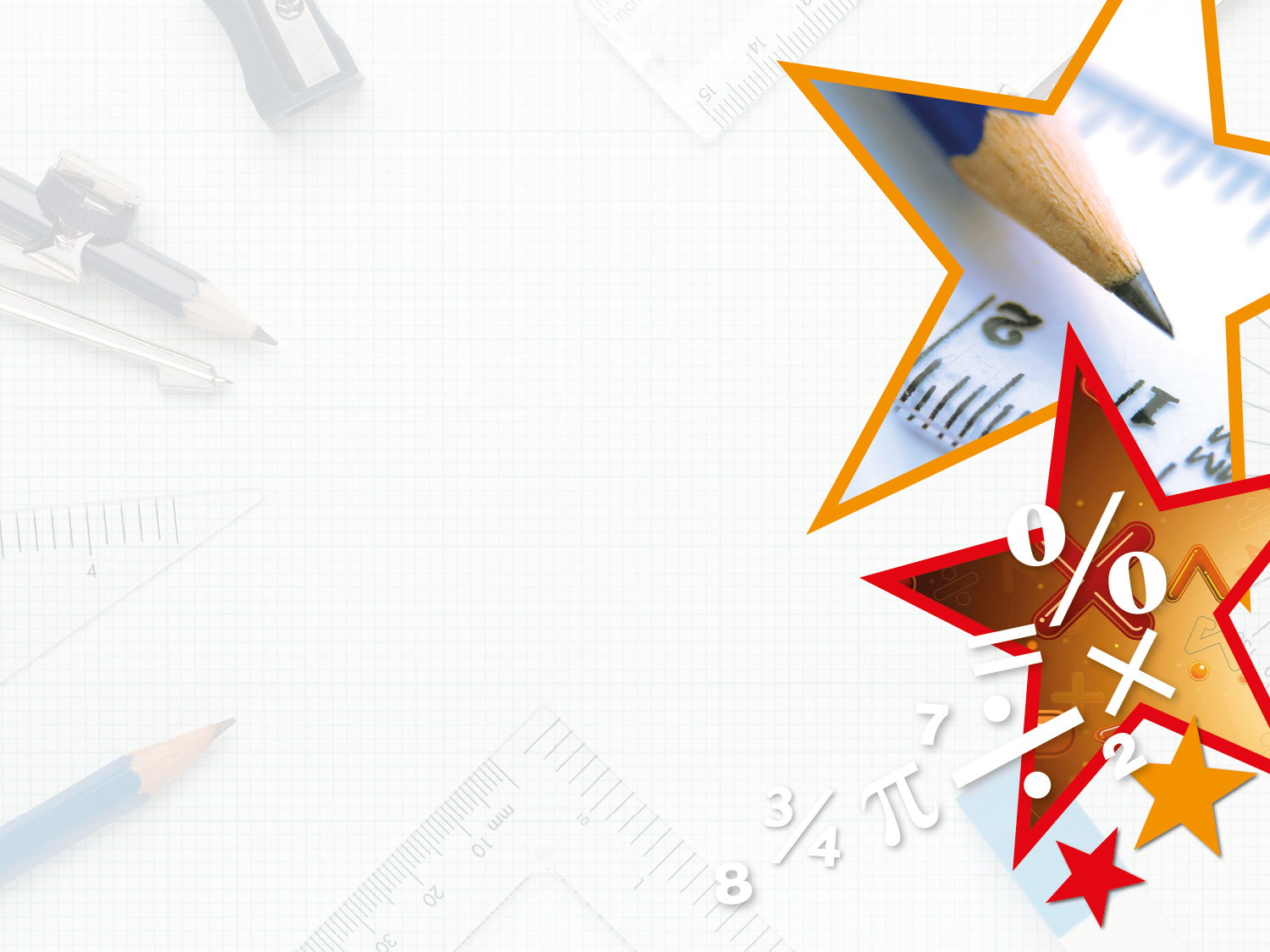 Varied Fluency 4

True or false? 

The shape could have made a whole turn to get to its new position.













False, the shape has made a quarter turn anti-clockwise or 
a three quarter turn clockwise to get to its new position.
New position:
Y2